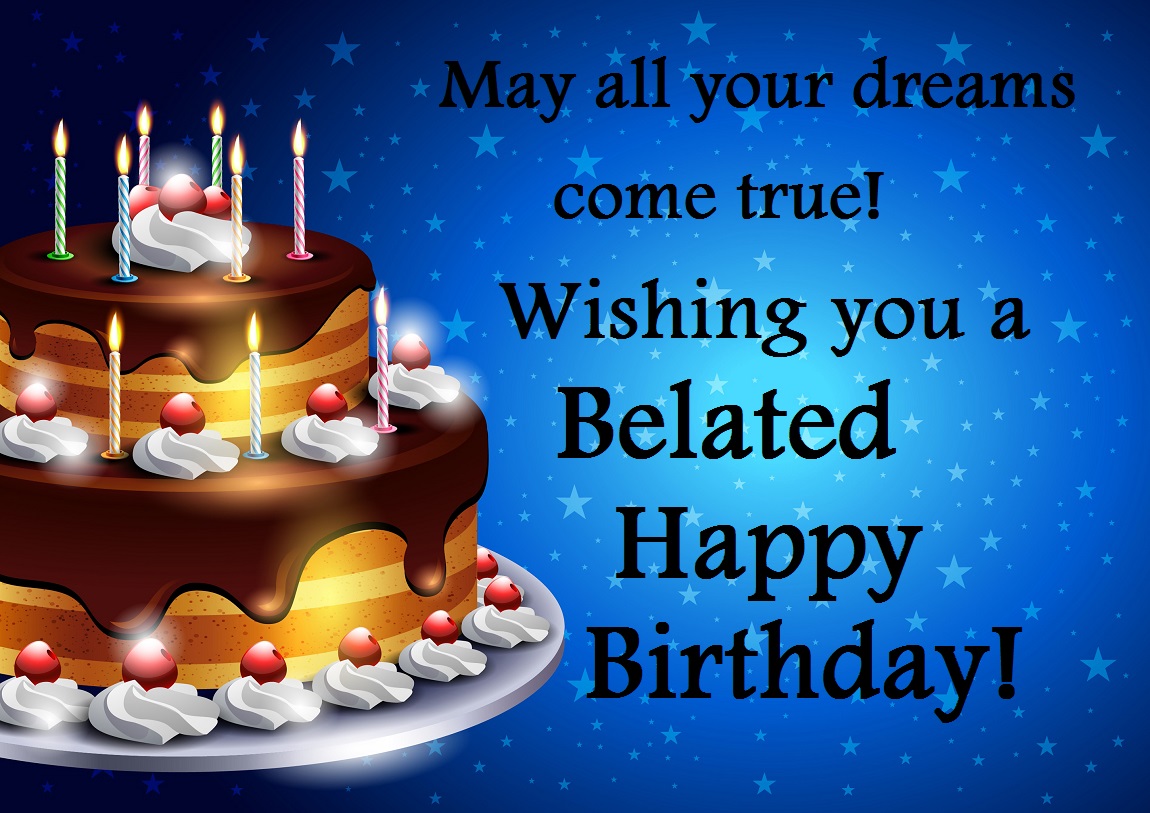 Max
70 years
2021
70th birthday  is an appropriate  date;

First date to Look back at achievements
         and to reorganize  your activities, 
    - advance  somewhat slower,      put more responsibilities  y on younger         generation
 -
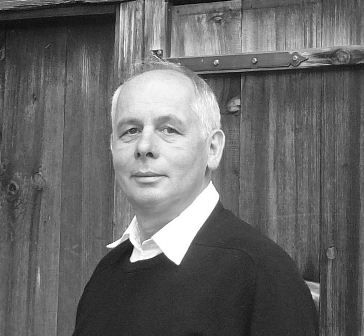 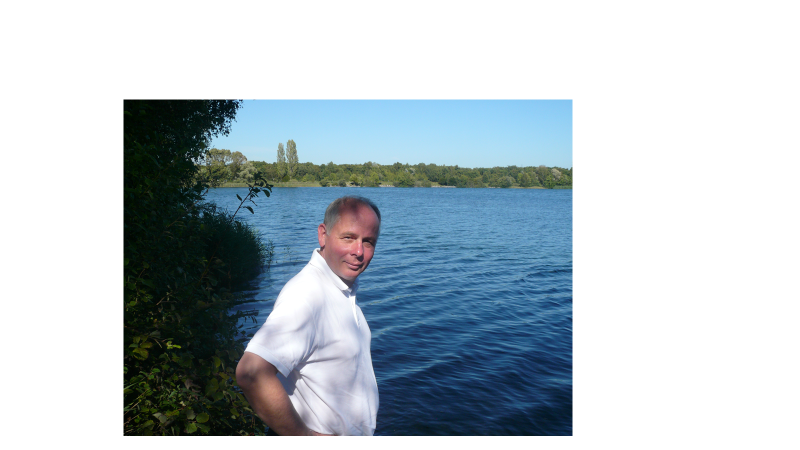 We listened to Max’s achievements presented  by speakers
Reminds me cardinal's birthday, little story
I Can testify that everything reported is true!
Decorations
1984 Max-von-Laue-Medaille of  Academy of Sciencces DDRfor. meaduring the assymemetrs of positive and negative myons in the   BCDMS-c ollaboration  at CERN
Born Medal DPG
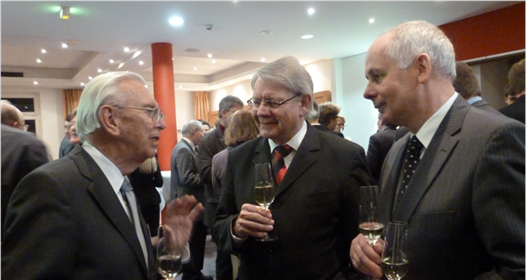 2013  Max-BornPprize isof the German Physical Society  for fundasmental experimentel contributions for the investigation of the structure of the protons with deep inelastic electron scattering at HERA at  DESY
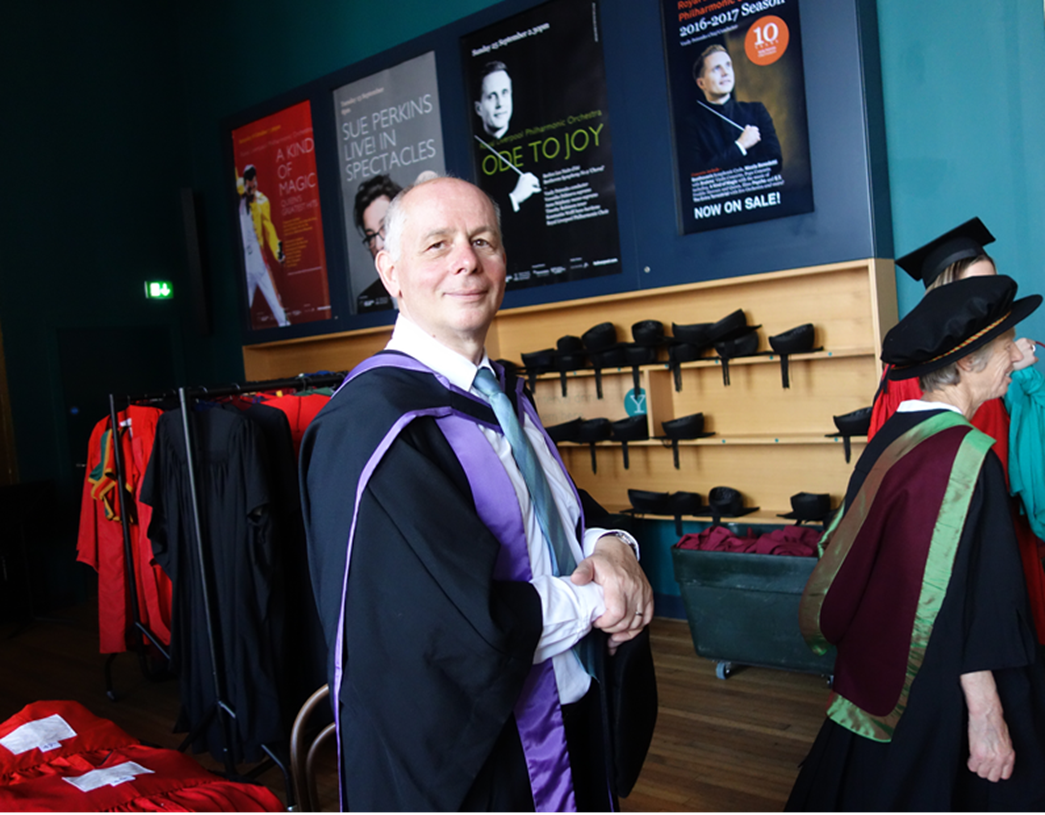 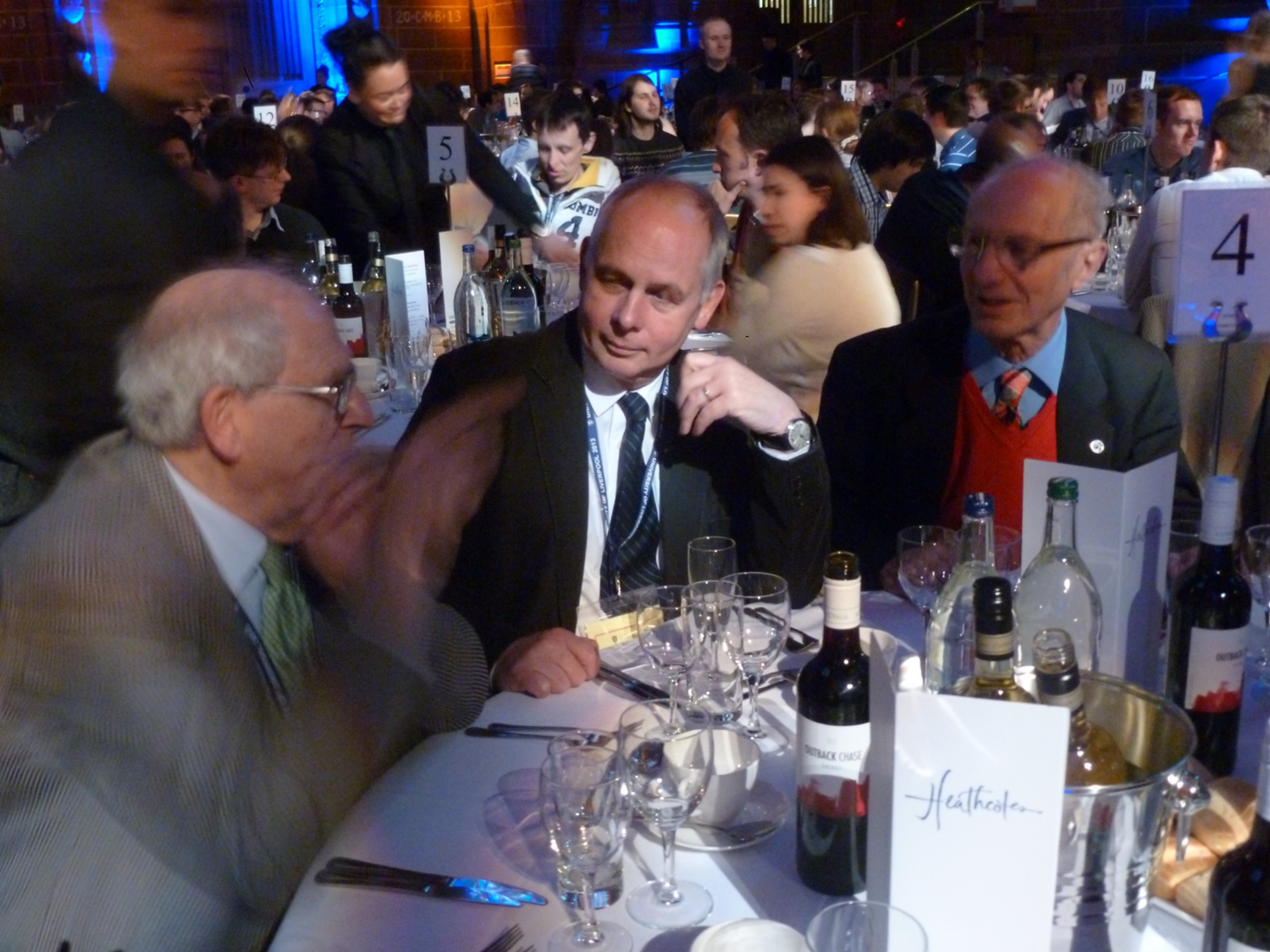 Appointment as Professor at Liverpool
Famous Physics Department
With long tradition

Janes Chadeick
Synchrocycloton. Nuclear physics, neuzton
Important contribotion to development of CERN SC
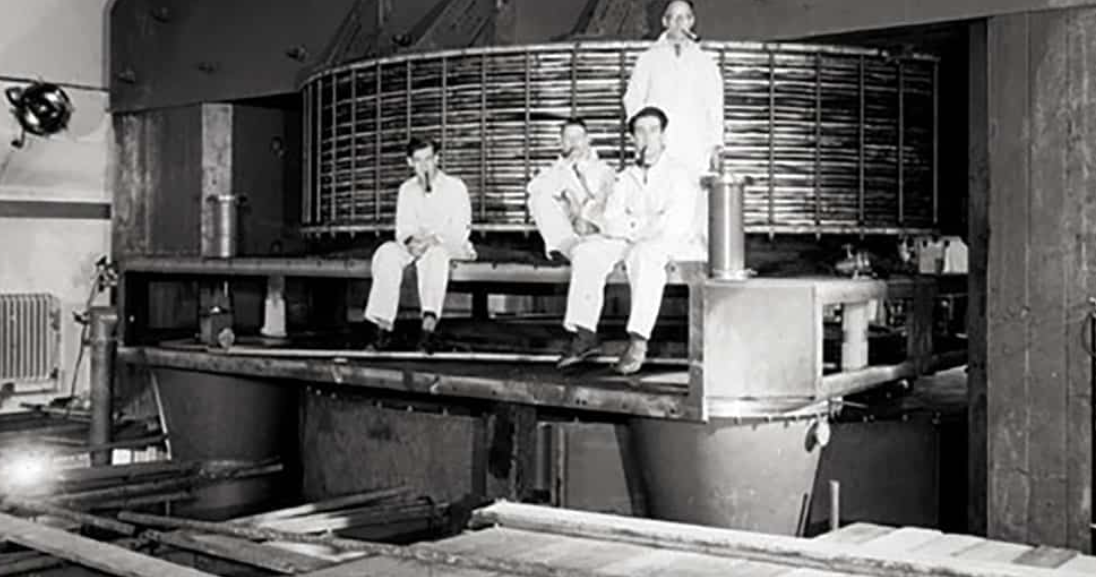 Chadwick’s SC
I must mention  again what I  consider as 
Max’s most important achievement:creating, promoting  and holding together the  LHeC study group longer than a decade  with determination and insistencytogether with Oliveer Brüning
Max and Oliver at work
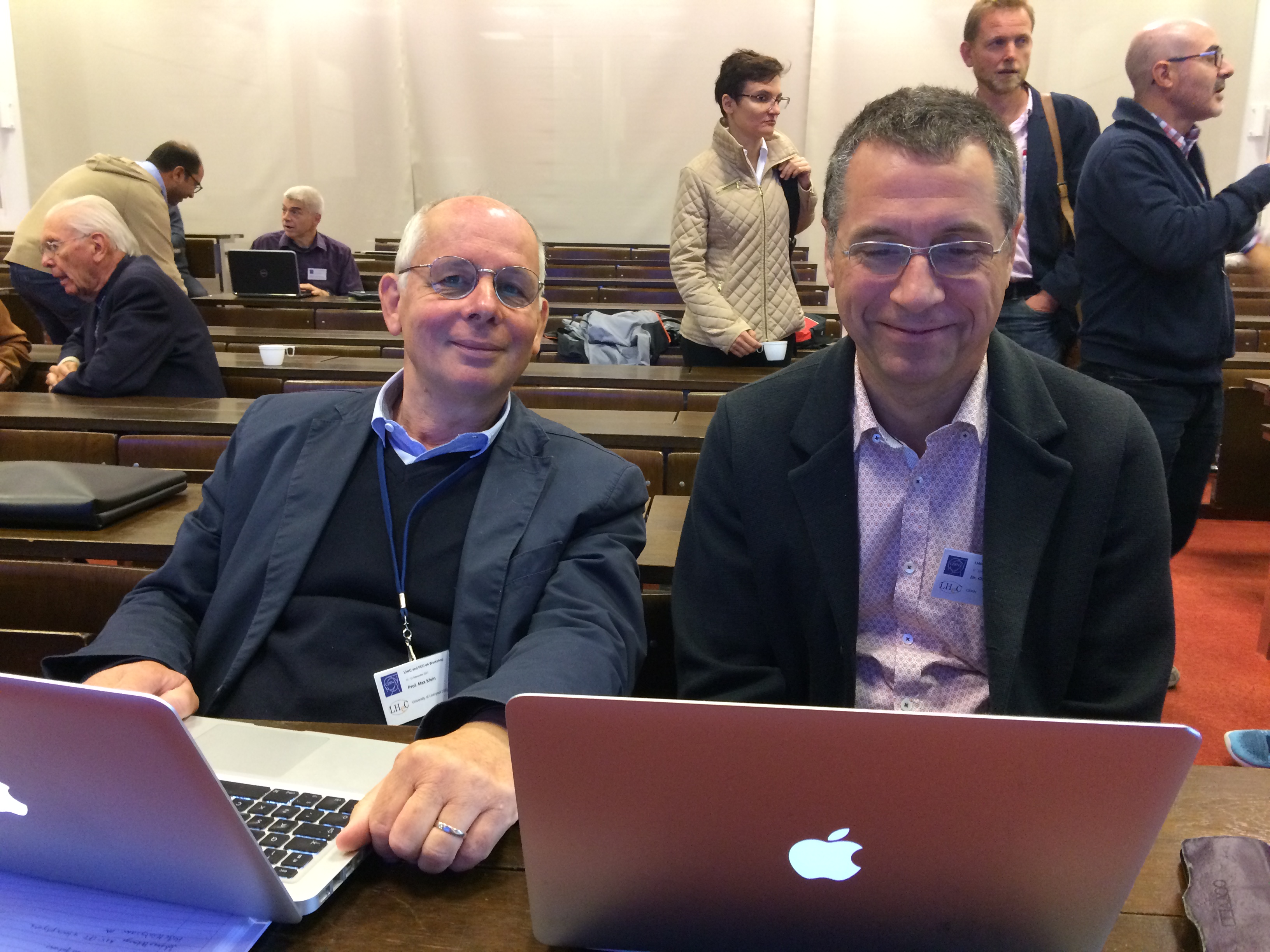 International Advisory Committee  IAC in set up 2013 by DG Rolf Heuer   I was asked to chair  it
Many meetings. Workshops and recommendations
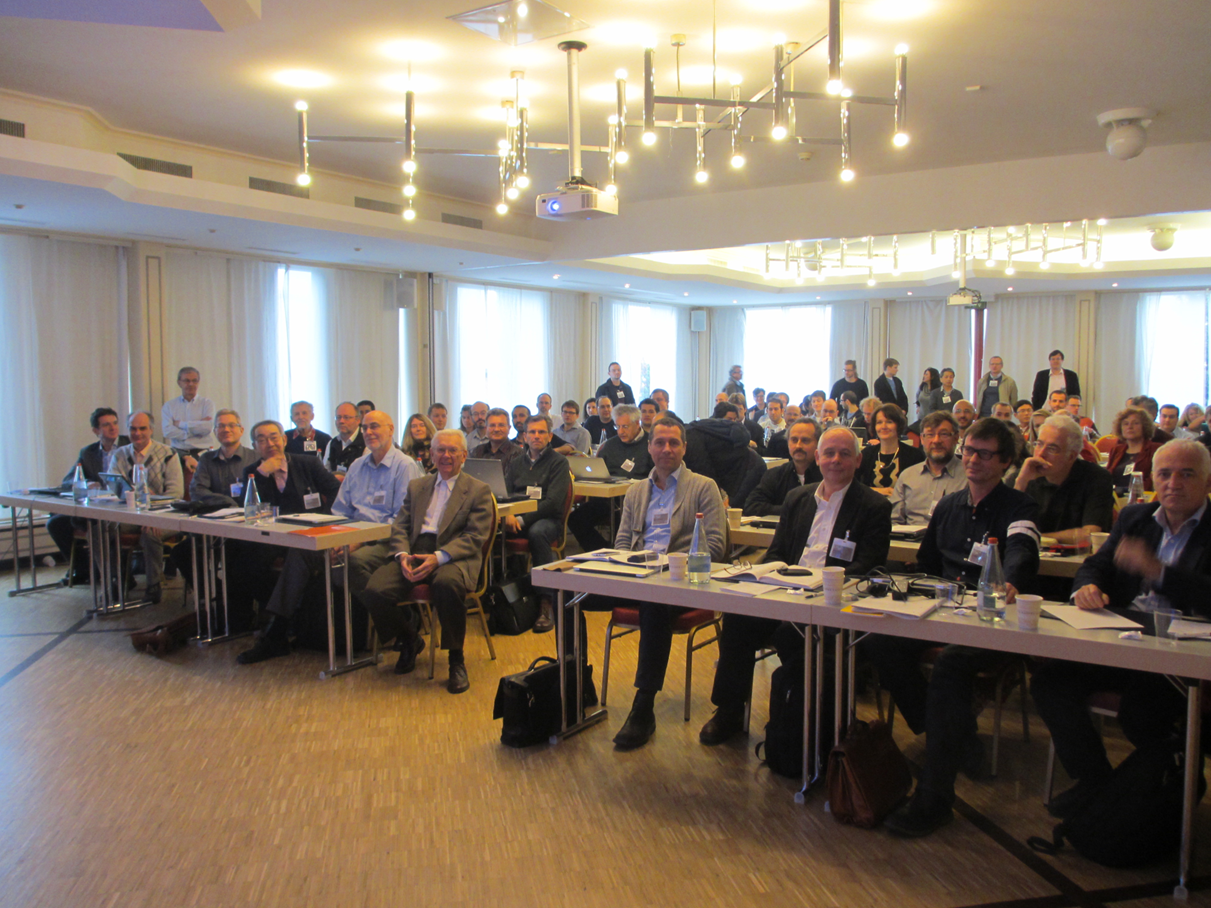 Most recent  LeHC workshop at Chavanne 2018
Enormous work has beem done by hundreds of colleaguesResults documented in many reports. As reported by previous  speakers
Immediate succes of LeHC Activitas and IAC recomandation
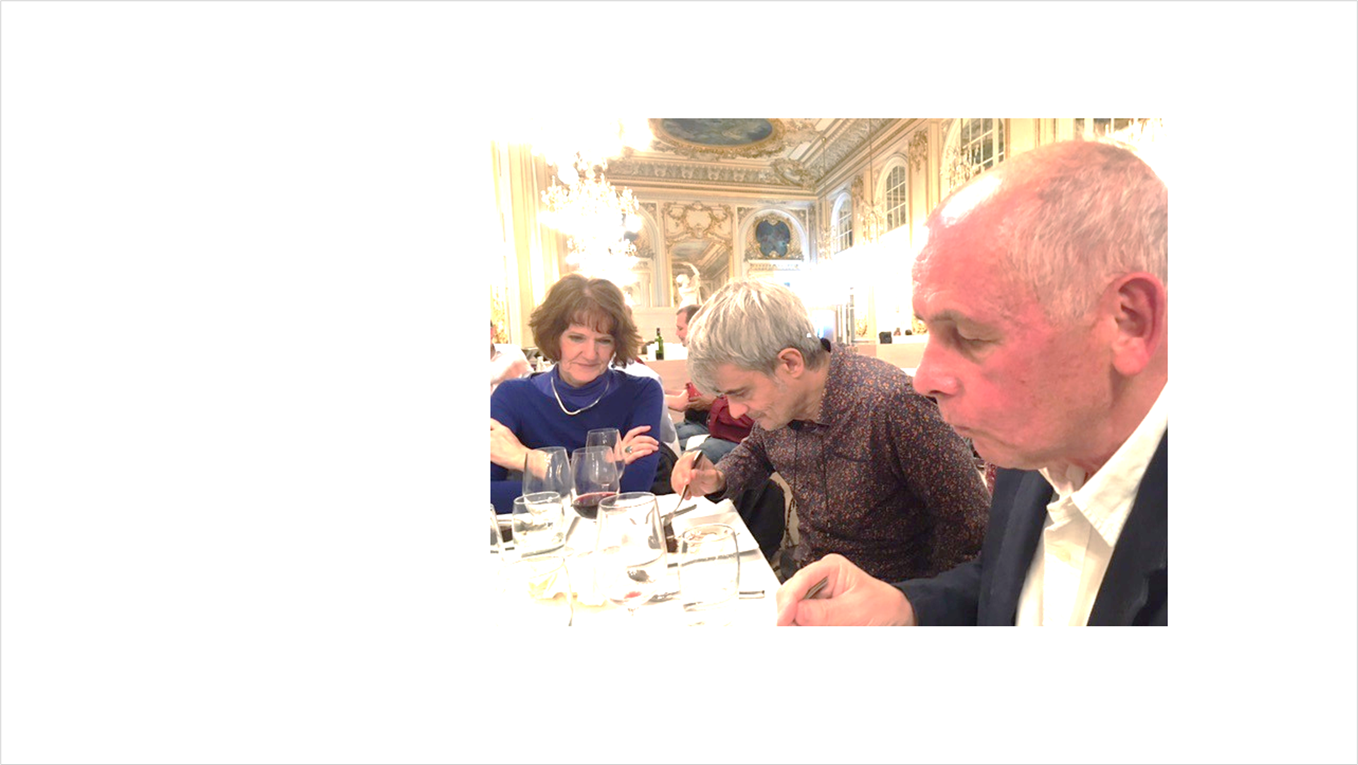 Creation of PERLE project develloping the ERL technology

Responsibility  
 Achille Stockiand  Joliot Curie Laboratory
at PRRLE workshopOrsay  October 2022
The main resultsof LheC  will become important only when decisions for the  large projects for  particle physics will be taken
All large projects (e.g. FEEC, FCC, ILC)  have in common some some fundamental  problems:
- Enormous  energy consumption - high Cost   amd very long time scales - difficulty to explain added value to society and politicians 
-  Final decision will be influenced by. political considerations- prestige,
    All possible options will be valuable to guarantee the future of CERN, soprecious for EUROPE and particle physics
Allow some Personal remarks concerning the relations between Max and me 

Until recently we never  had a chance to ork togetherThis is Natural because of our age difference in age   
By chance your father, Fritz Klein junior , a well known  historien and literate, was born in same year as me
Only thanks to LHeC activitie and IAC  we could establish   aclose ccooperation and excellent understanding within in a short time.
We found out that   oour lives were indirectly interwoven in many respects
Looking at your CV I found that you studied at Berlin at the  Humboldt university.  
The Phd you made at Institute for particle physics at Zeuthen (Berlin)   after Geermn unification now part of DESY 
later you worked  at Dubna DESY, and CERN

In all these places I also had been been active before youSo common experiences and shared adventures.
Also in private life we had similar similar fates  We both suffered from dramatic political changes
I as refugee from Czechoslovakia, You were directly affected by the problems following unification of Germany.
 
 All this provided an  excellent background for mutual understanding and  and sharing similar general views
We became friends in an increfibly short time
I learned to appreciate your personality 
Not only as physicist  
but your general education and interest  in culture and literature, Bildung as we say in German

I admire  your dry humor,
you can aptly characterise a situation or stigmatise it by a short remarkvery often by a quotation from literature
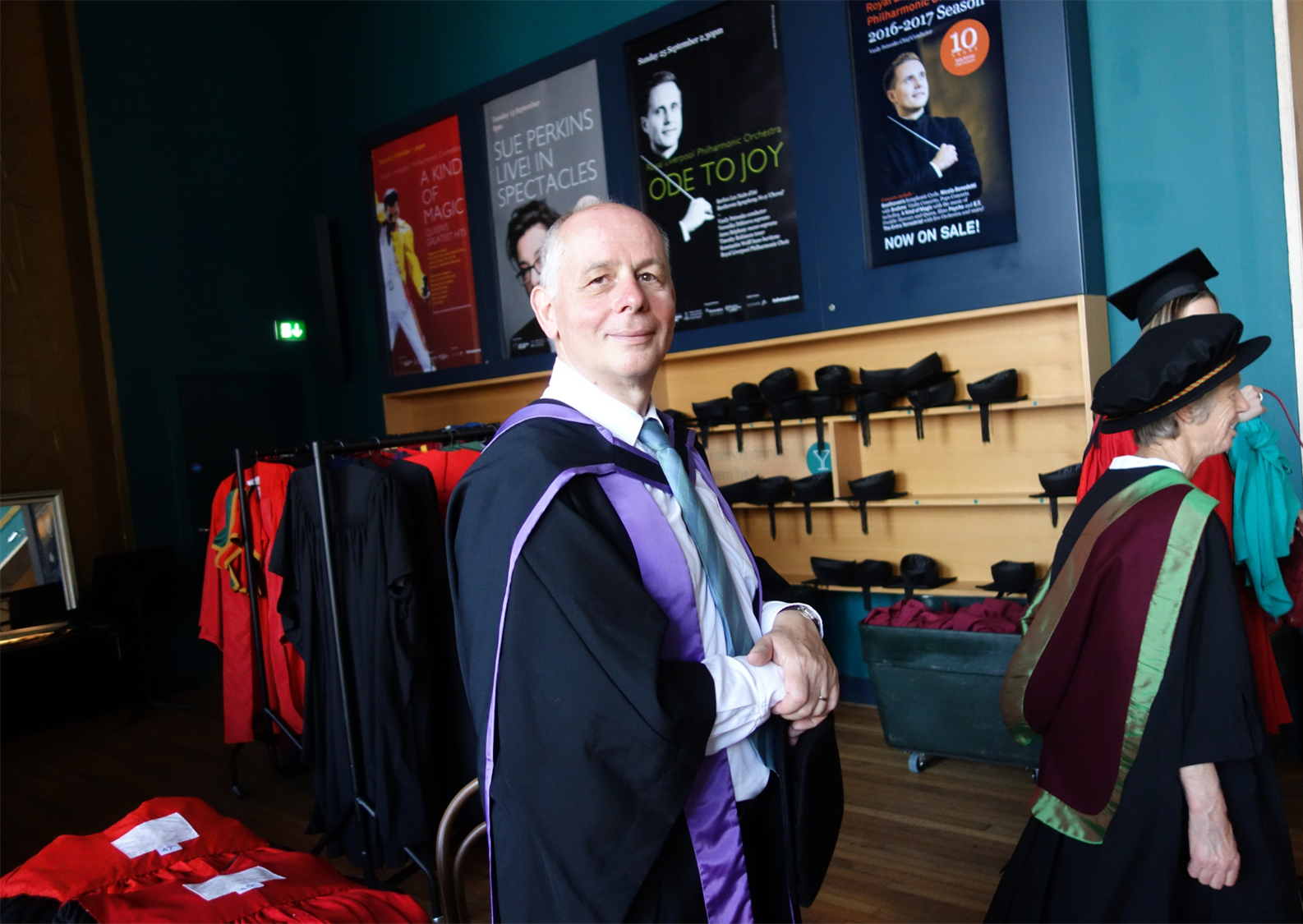 An example:when discussing the behaviourof some colleagues putting forward too much their ego Max obsered by quoting
Goethe has said everybody wants to play the 1, violin  but the 2, violin or flute are also beautiful instruments. And Leonard Bernstein said the best orchestra are the ones with the best scond violin since without them there is no m no harmony.
The second violin
This is the secrete why Max was so successful   in collaborations: Max remained overmodest and reserved in the back seat often guiding from there
The formation of such a  personality would not have been possible  without being imbedded in an mpressive family. living  in harmony
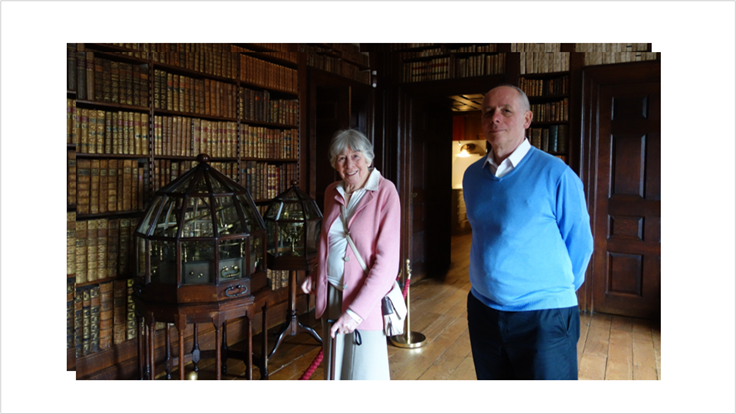 Max with mother  brother Wolfgang (literature), sister Katharia (art)
Max and mother (expert in Slviatic)in a British library
And of course, a charming wife Uta who with all her competence  could not only help you in all LHeC activities but she is so full of joy of  life and  charm which she can transmit to others and contributes to your general happiness
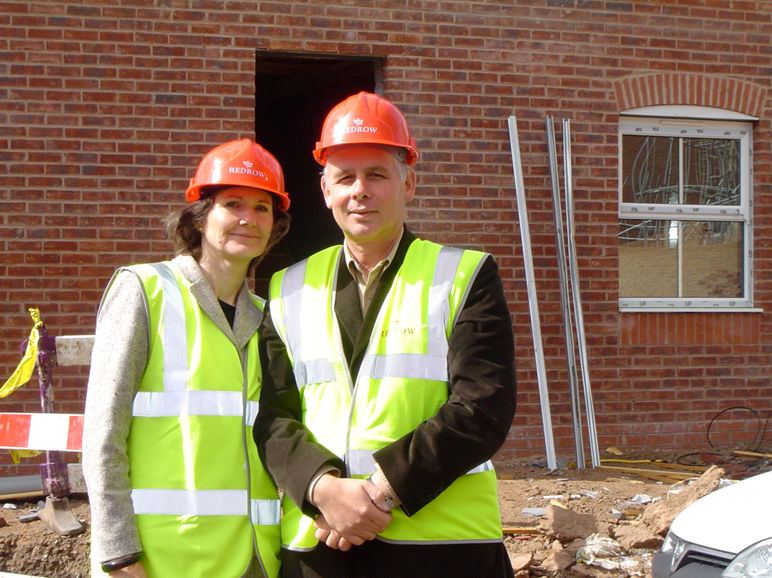 advice oby an old friend : in  futurerelax, spemd  more time with your family
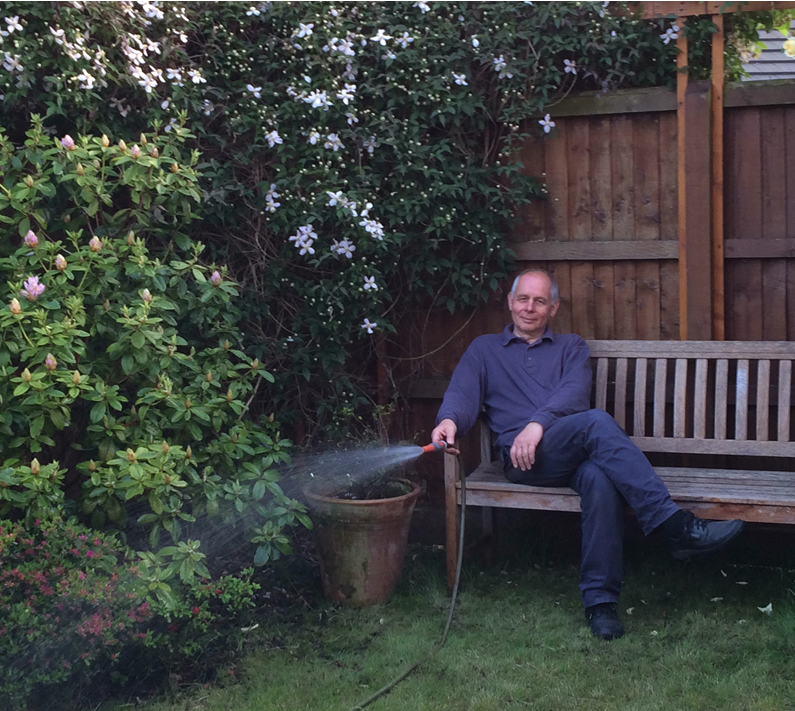 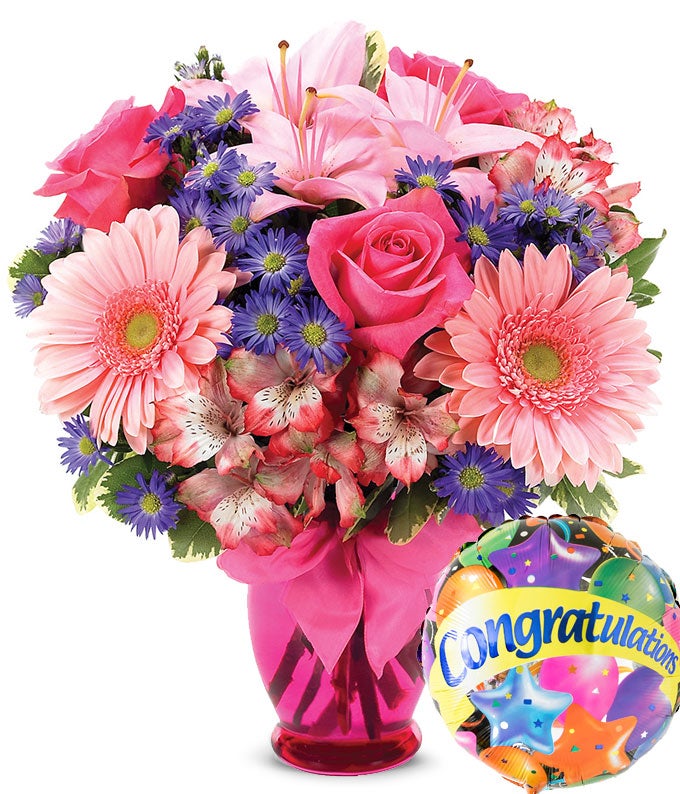 Best wishes for many years. And  we still need you 
Ad multos annos!
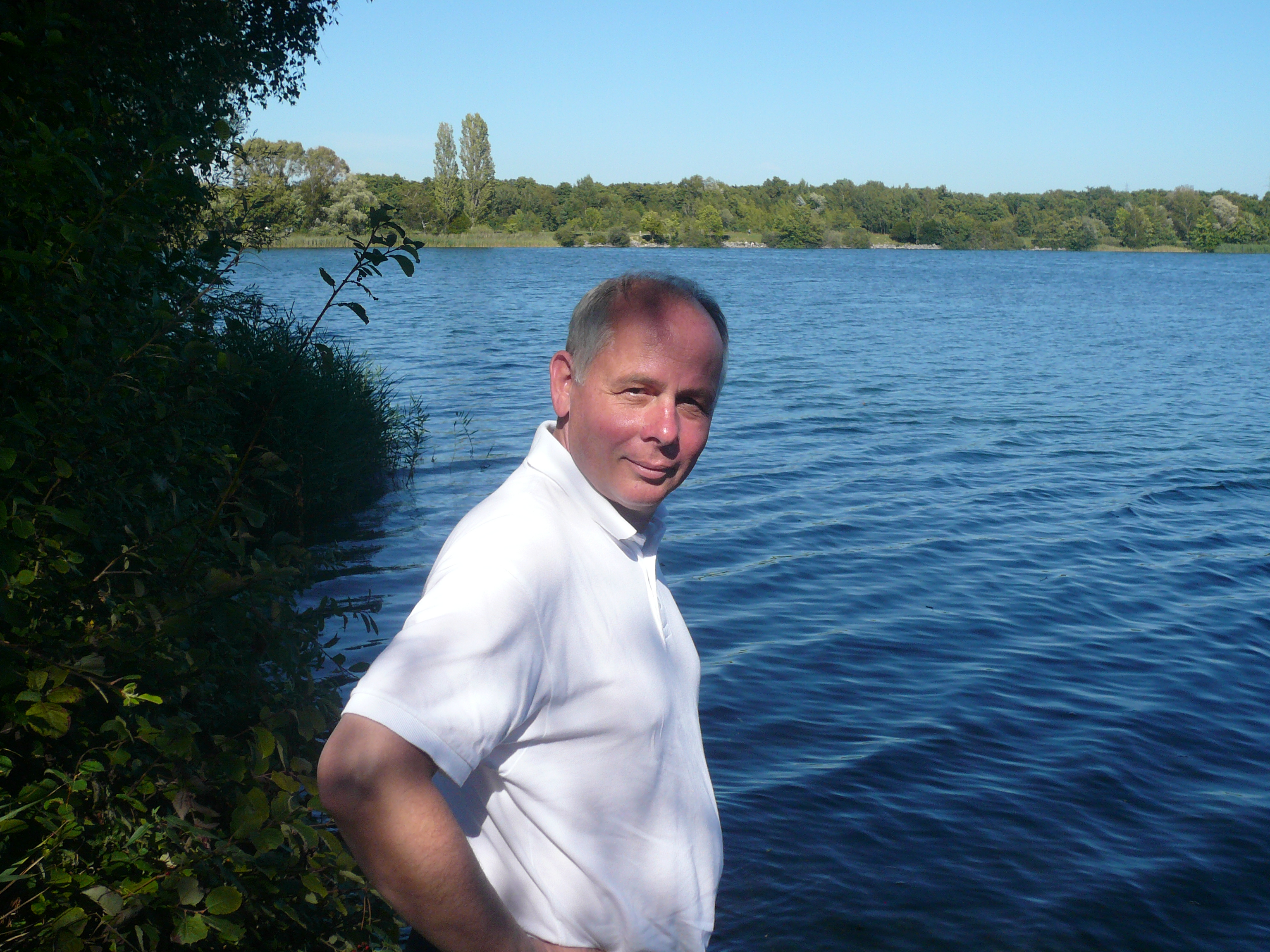 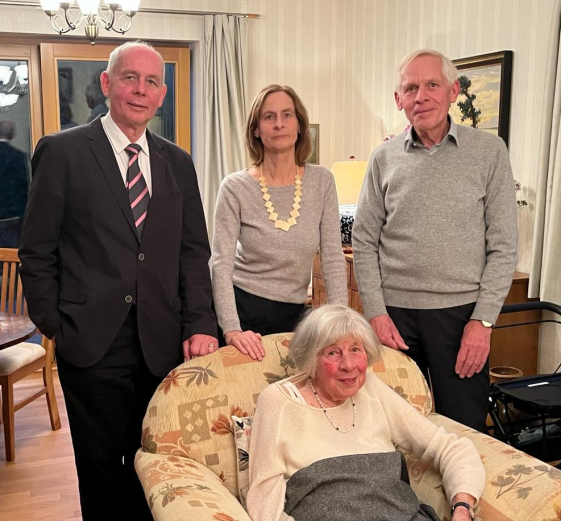 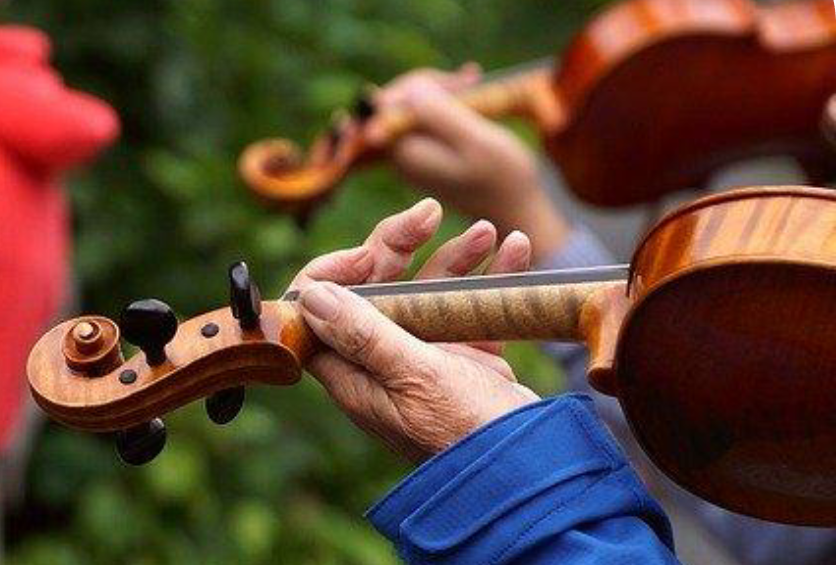 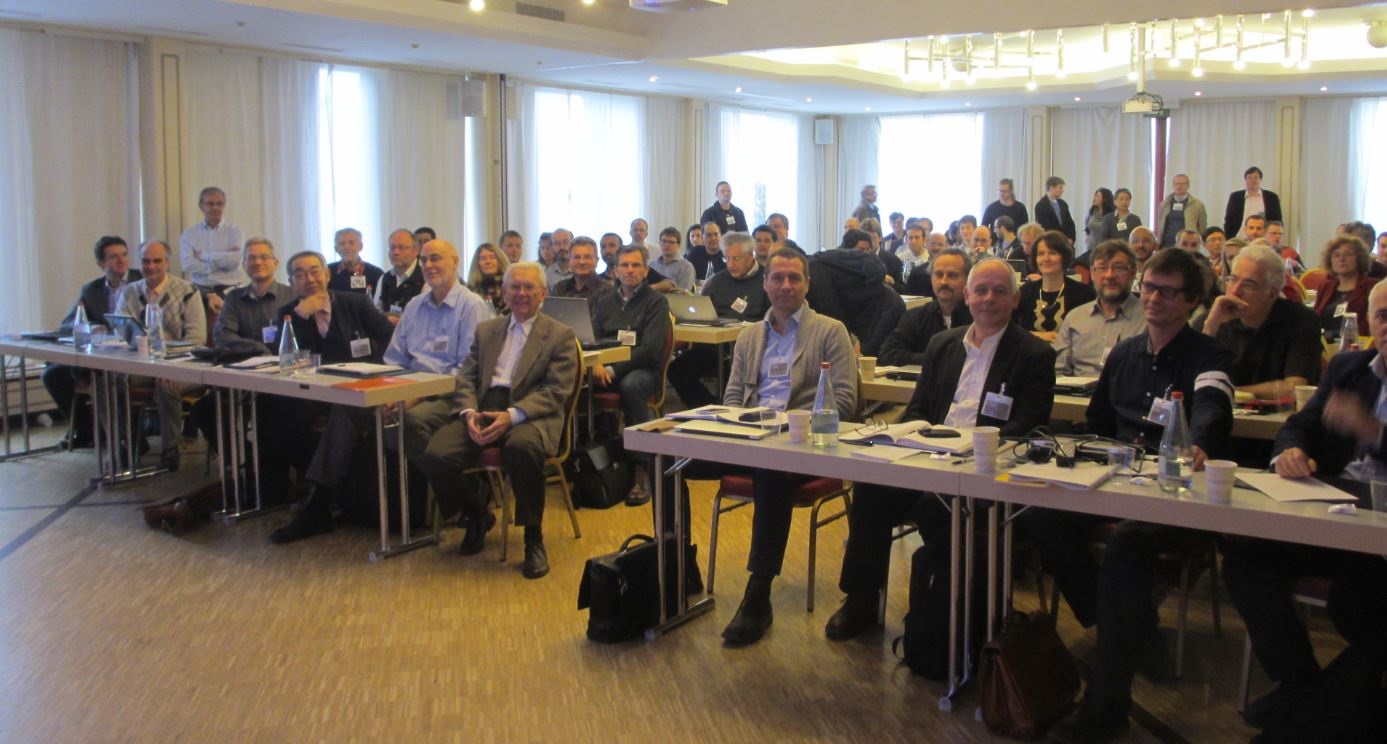 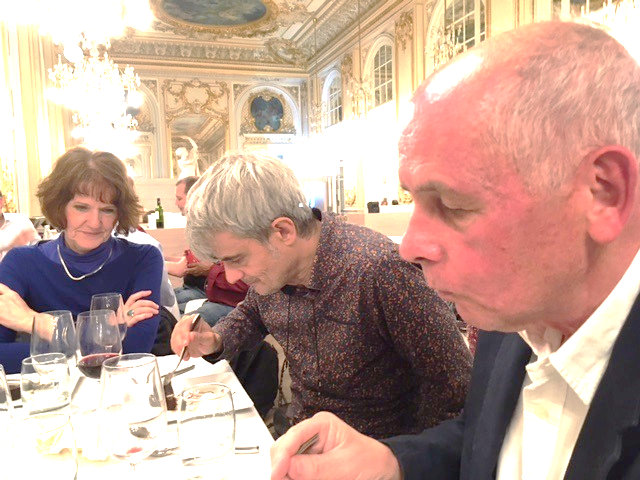 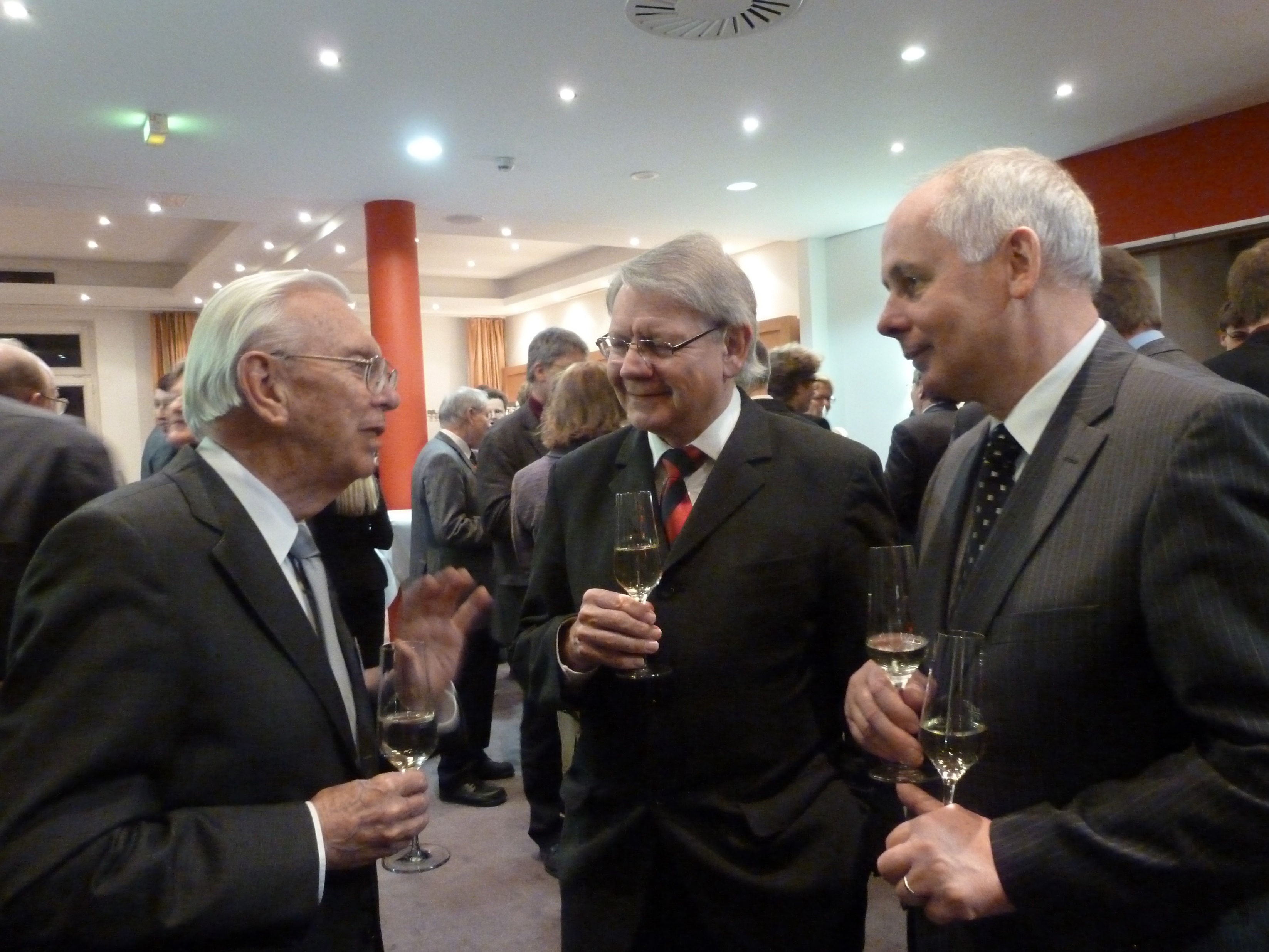 At workshop at Orsay 2022 HS, Uta  Oliver Fischer  , Max